МУНИЦИПАЛЬНОЕ АВТОНОМНОЕ ДОШКОЛЬНОЕ ОБРАЗОВАТЕЛЬНОЕ УЧРЕЖДЕНИЕ
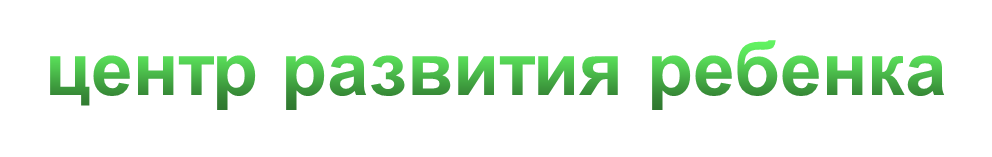 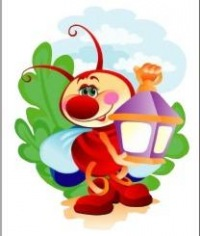 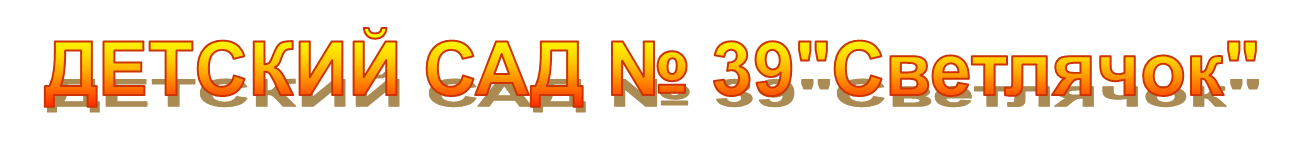 Московская область    г.о.Электрогорск
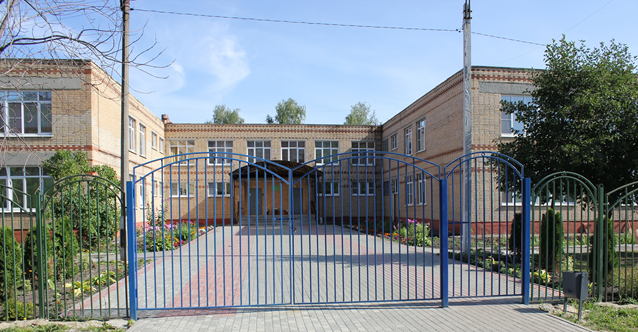 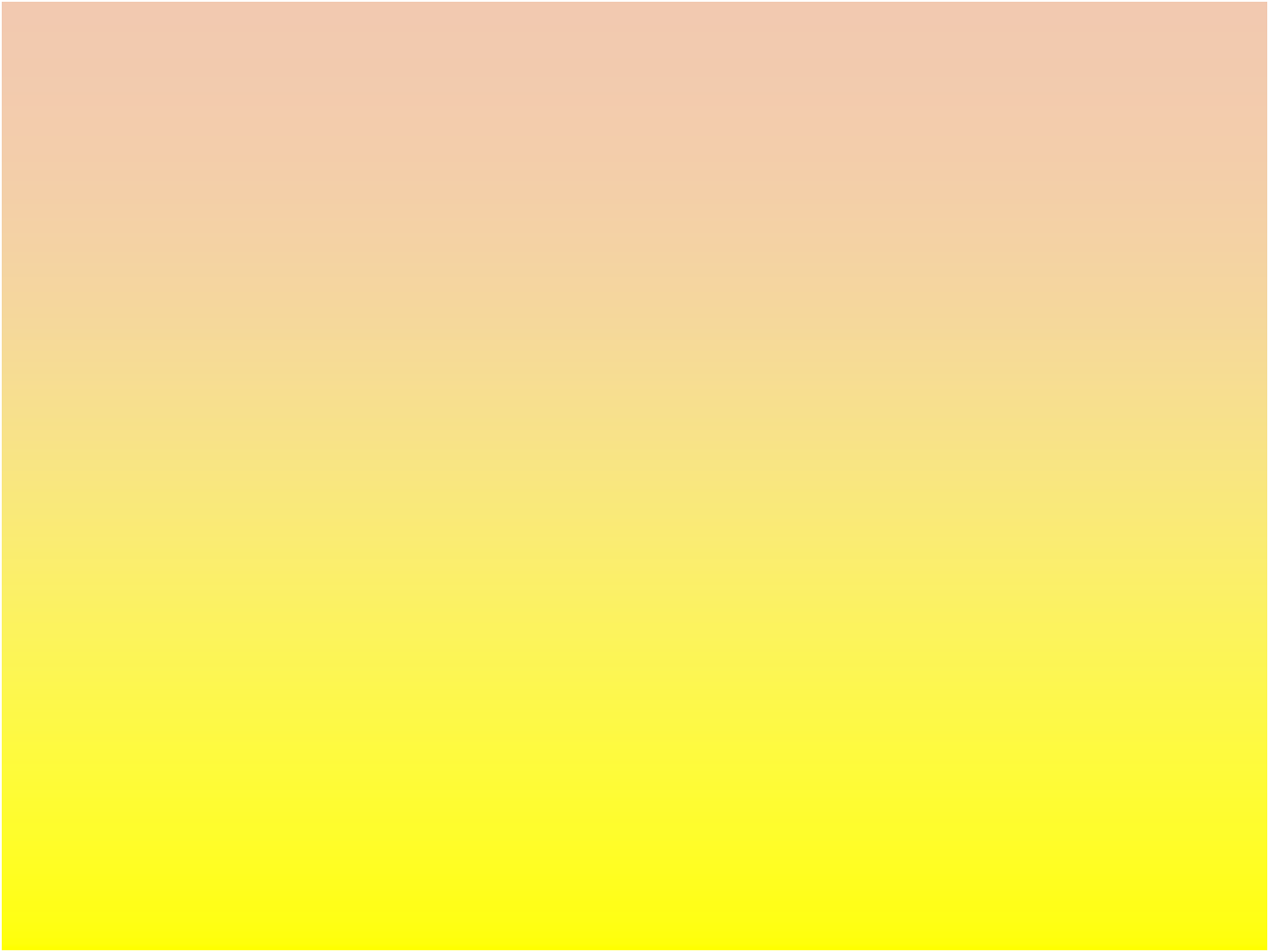 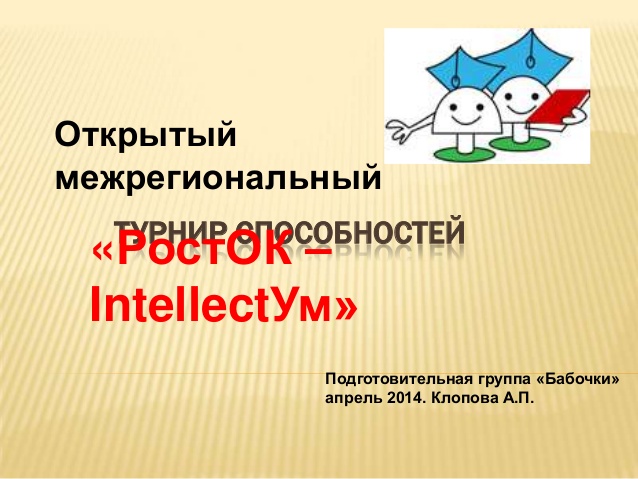 Открытый межрегиональный турнир способностей  «РостОК»
« Super Ум» - 1 этап турнира     октябрь 2015 год
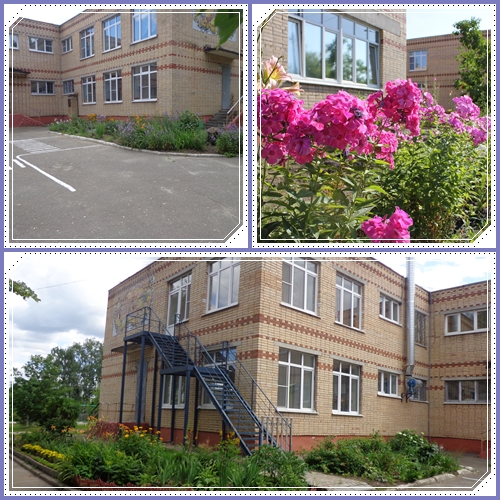 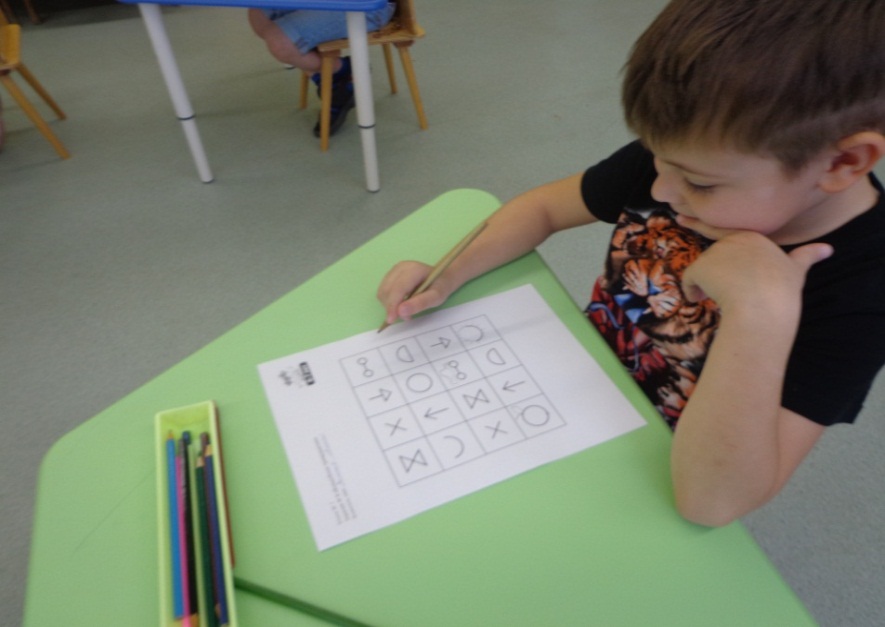 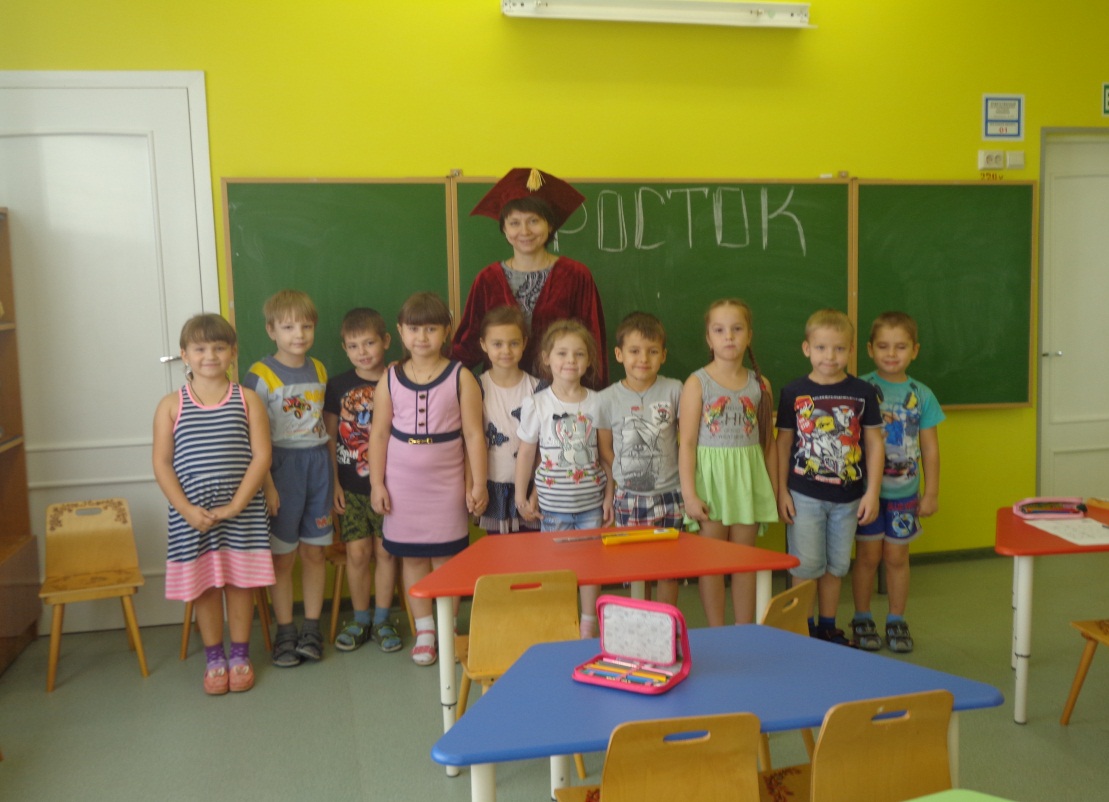 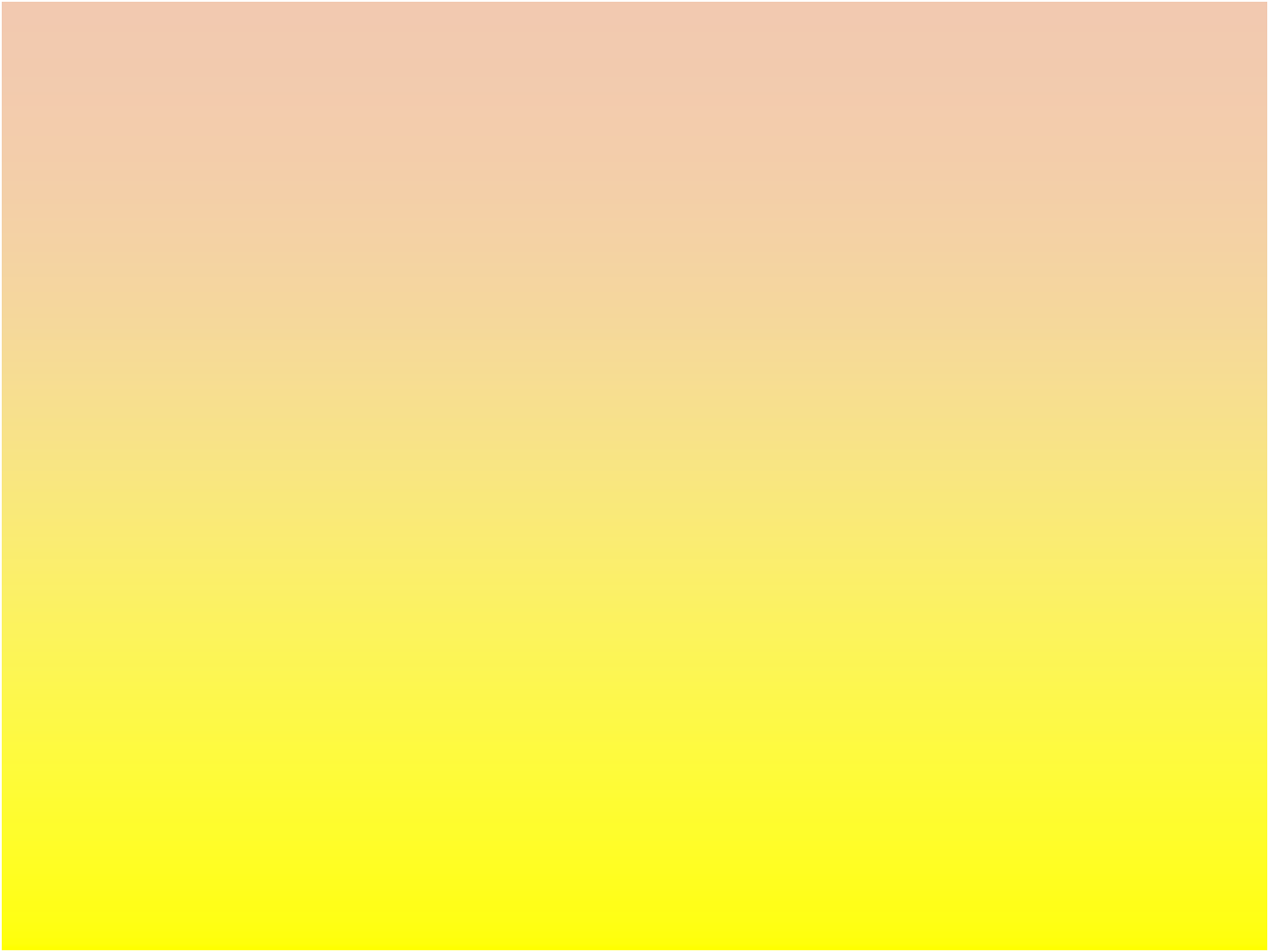 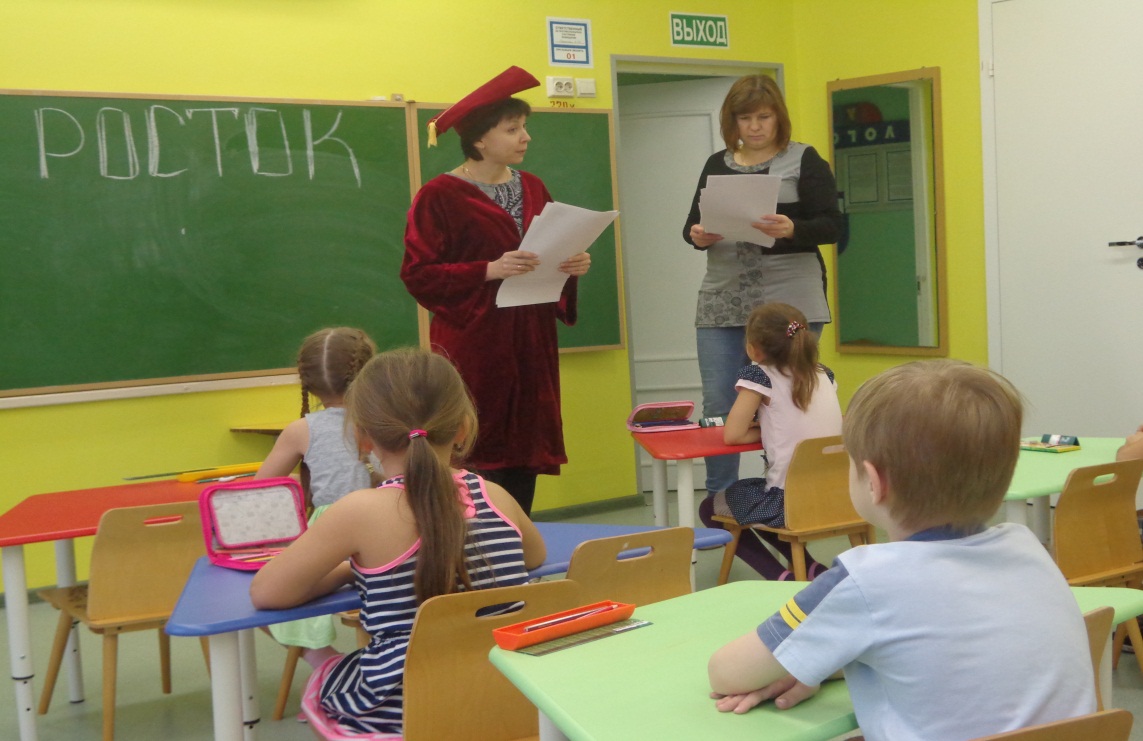 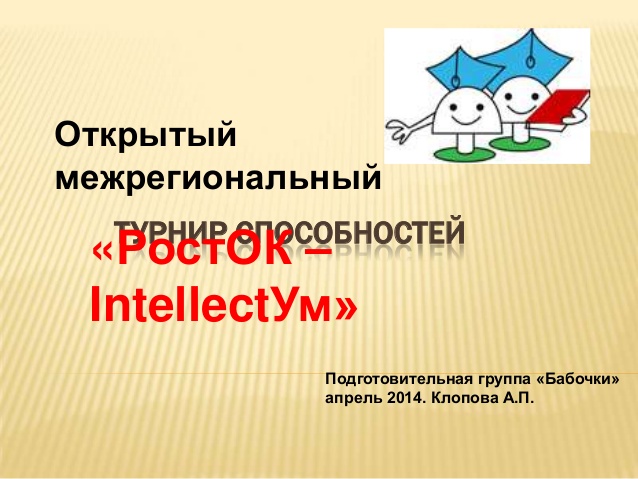 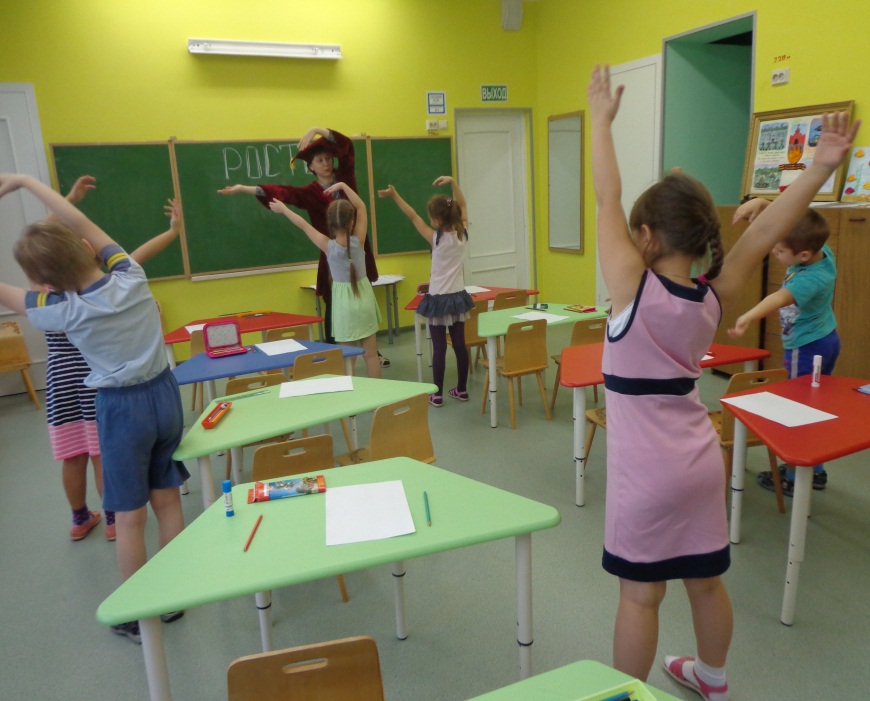 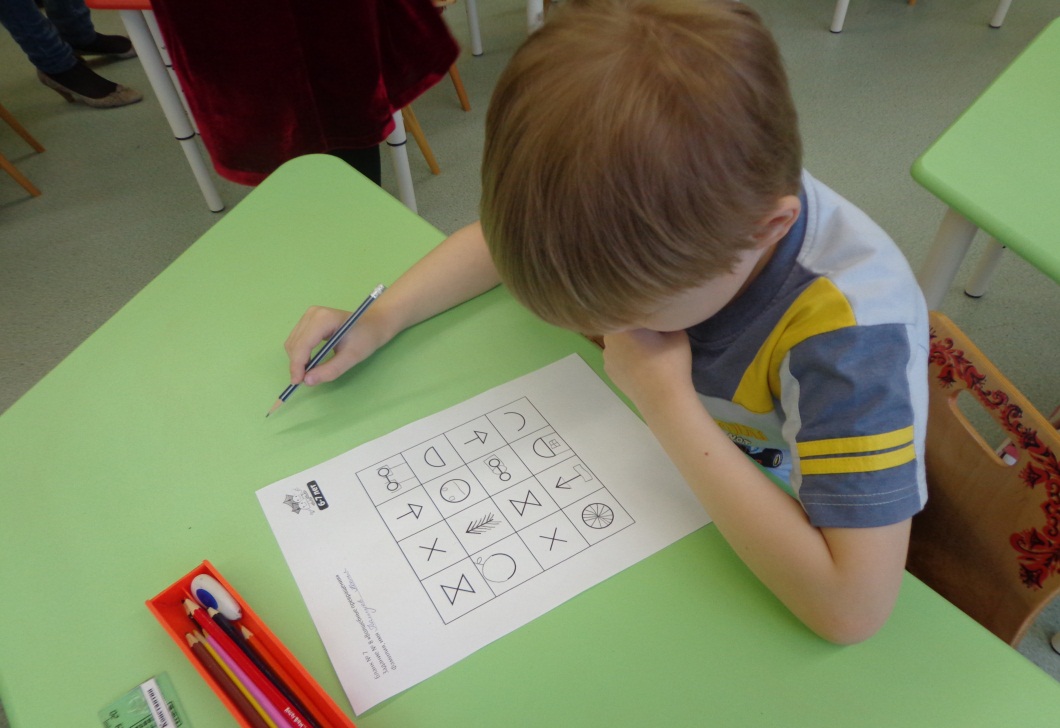